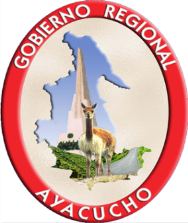 ASISTENCIA TÉCNICA A LOS ESPECIALISTAS DE LAS UGEL
GOBIERNO REGIONAL 
DE AYACUCHO
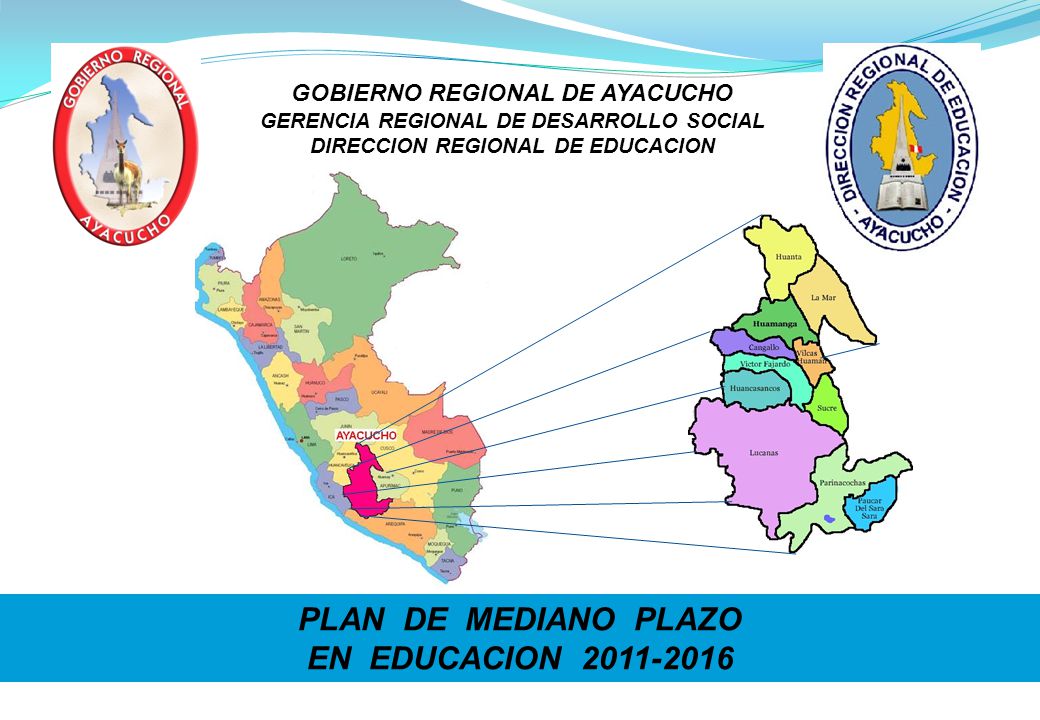 DIRECCIÓN REGIONAL DE 
EDUCACIÓN DE AYACUCHO
DIRECCIÓN DE GESTIÓN PEDAGÓGICA
PLANIFICACIÓN CURRICULAR A PARTIR DE LA ESTRATEGIA APRENDO EN CASA 2021
IDEAS CENTRALES DE PLANIFICACIÓN CURRICULAR
COMPONENTES CURRICULARES
Tenemos en cuenta tanto para planificar como para evaluar las competencias, capacidades, estándares y desempeños (mirada holística)
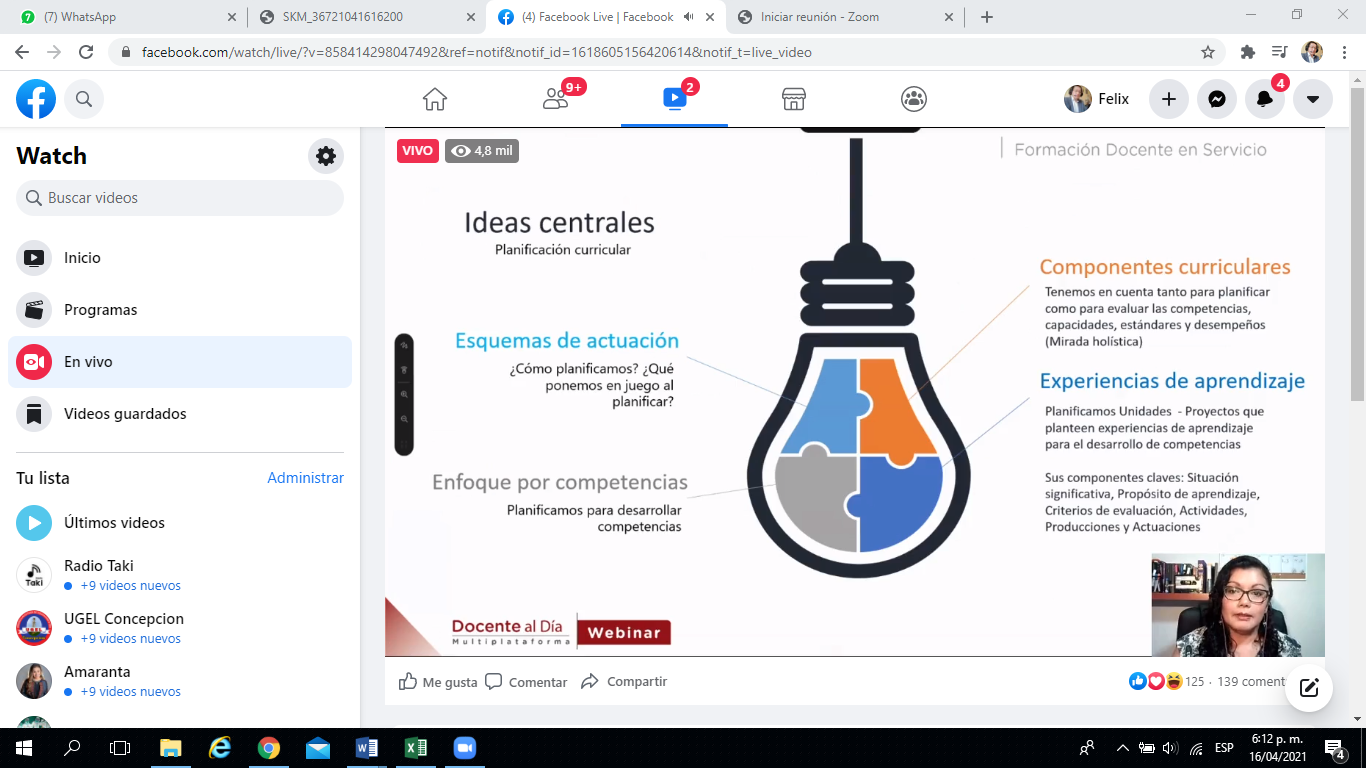 ¿Qué ponemos en juego al planificar?
EXPERIENCIA DE APRENDIZAJE
Planificamos Unidades, Proyectos que planteen experiencias de aprendizaje para el desarrollo de competencias.

Sus componentes claves de EdA: Situación significativa, Propósito de aprendizaje, Criterio de evaluación, Actividades, Producciones y actuaciones.
Enfoque por competencia
¿Para qué planificamos?
REFLEXIONES
¿Cuáles de dichas habilidades, conocimiento y actitudes debo aún fortalecer?
¿Cómo realizo el proceso de planificación?
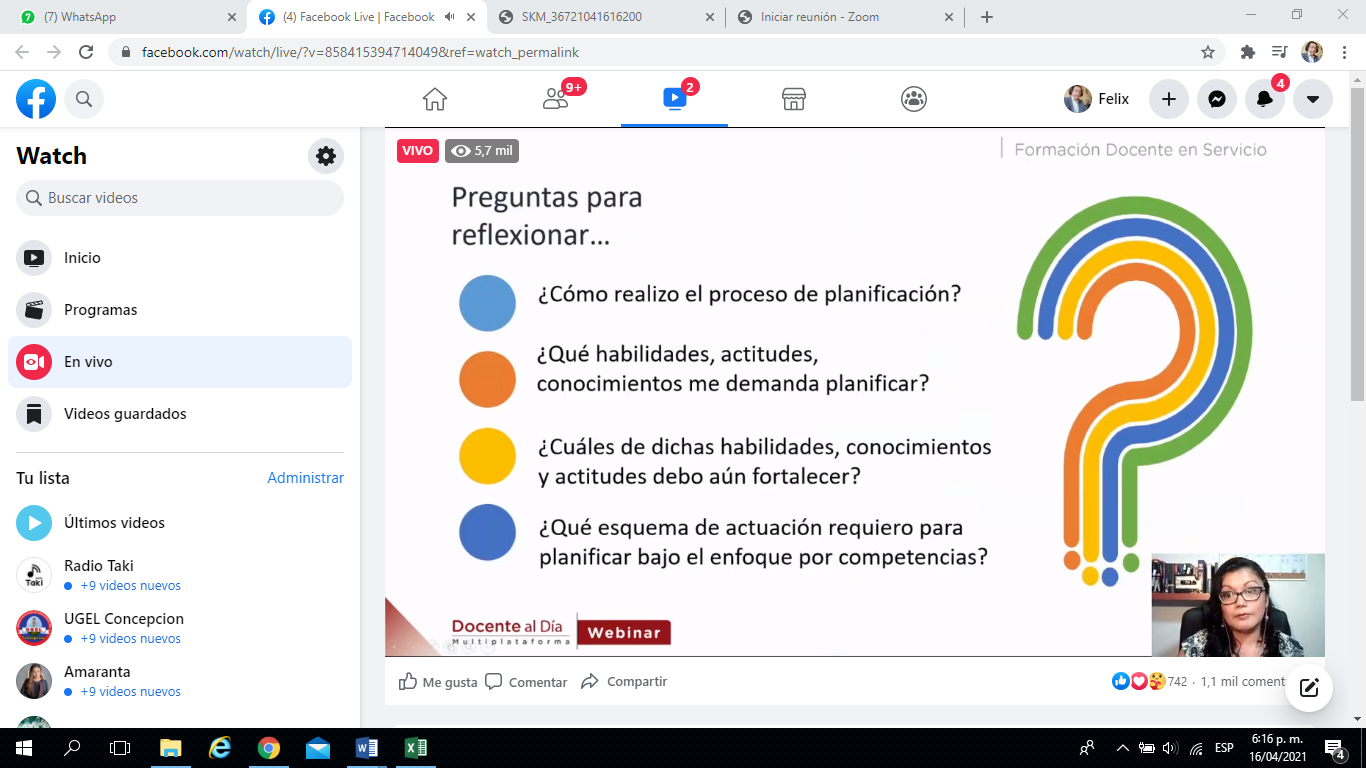 ¿Qué habilidades, actitudes, conocimientos me demanda planificar?
¿Qué esquema de actuación requiero para planificar bajo en enfoque por competencia?
ENFOQUE POR COMPETENCIAS
La finalidad es que los estudiantes puedan responder a las demandas de nuestro tiempo, aspirando a su formación integral.
Requiere que utilicemos formas de enseñanza que permitan al estudiante afrontar y dar respuesta a diversas situaciones, movilizando sus competencias.
Debemos pensar al planificar en diseñar y organizar acciones, espacios, recursos, estrategias que permitan el desarrollo de competencias.
COMPONENTES CURRICULARES
Competencias
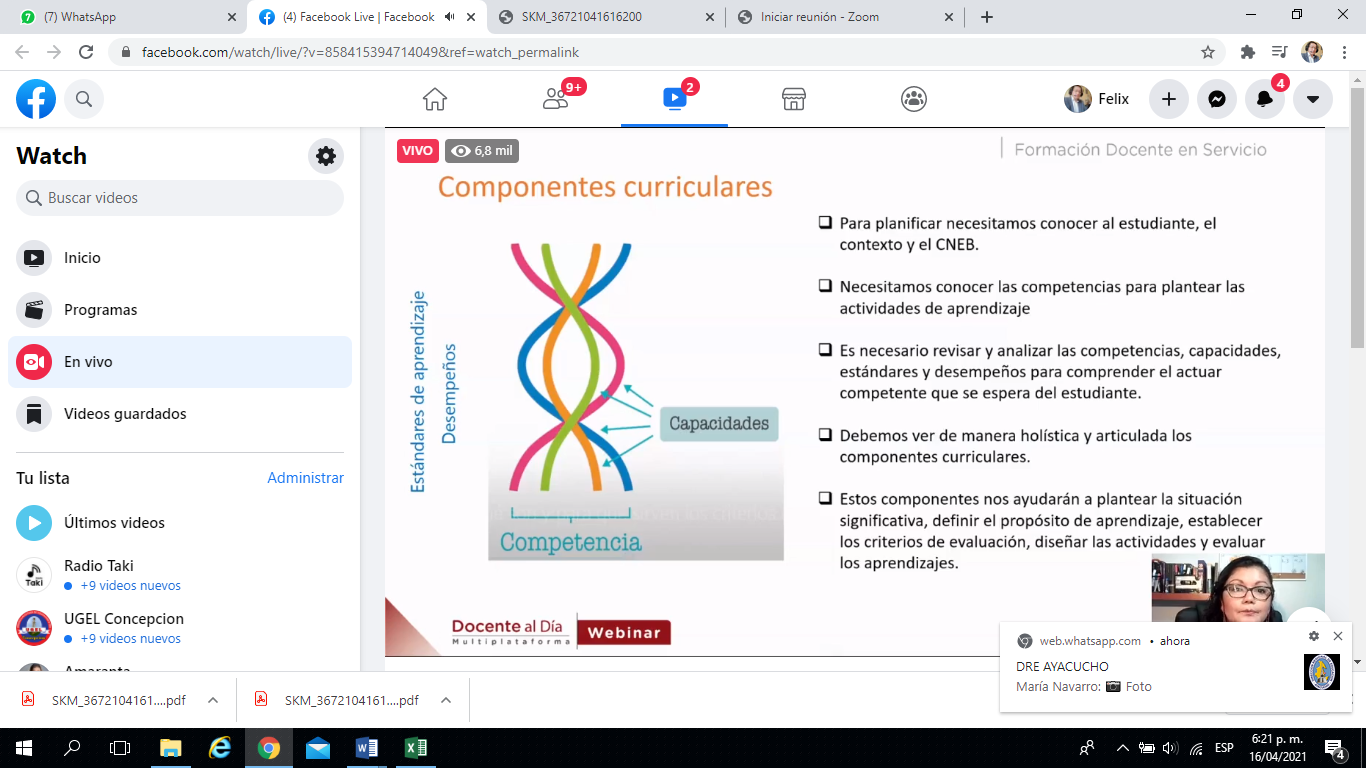 Estándares de Aprendizaje
Capacidades
Desempeños
Para planificar necesito conocer al estudiante, el contexto y el CNEB.
Necesitamos conocer las competencias para plantear las actividades y aprendizaje.
Es necesario revisar y analizar las competencias, capacidades, estándares y desempeños para comprender el actuar competente que se espera del estudiante.
Debemos ver de manera holística y articulada los componentes curriculares.
Los  componentes curriculares nos ayudarán a plantear la situación significativa, definir el propósito de aprendizaje, establecer los criterios de evaluación, diseñar las actividades y evaluar los aprendizajes.
EXPERIENCIA DE APRENDIZAJE
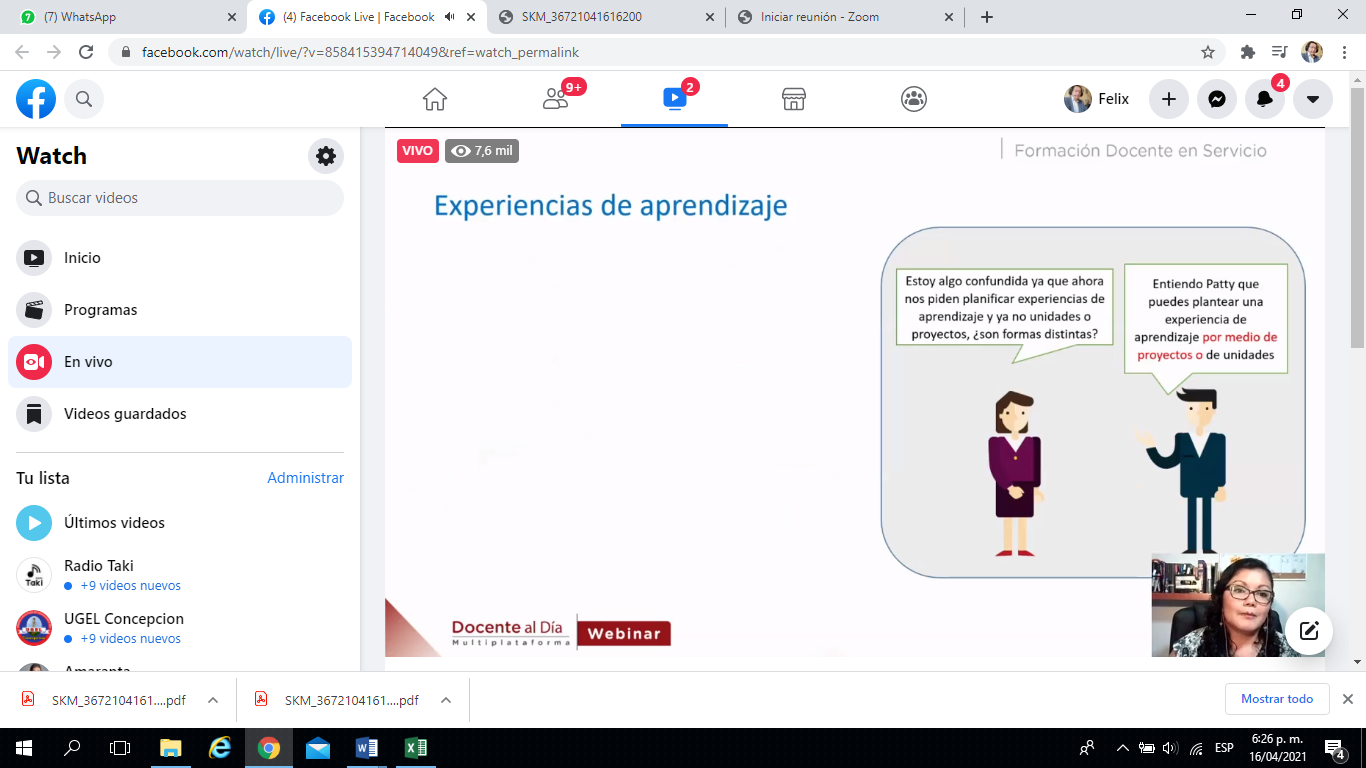 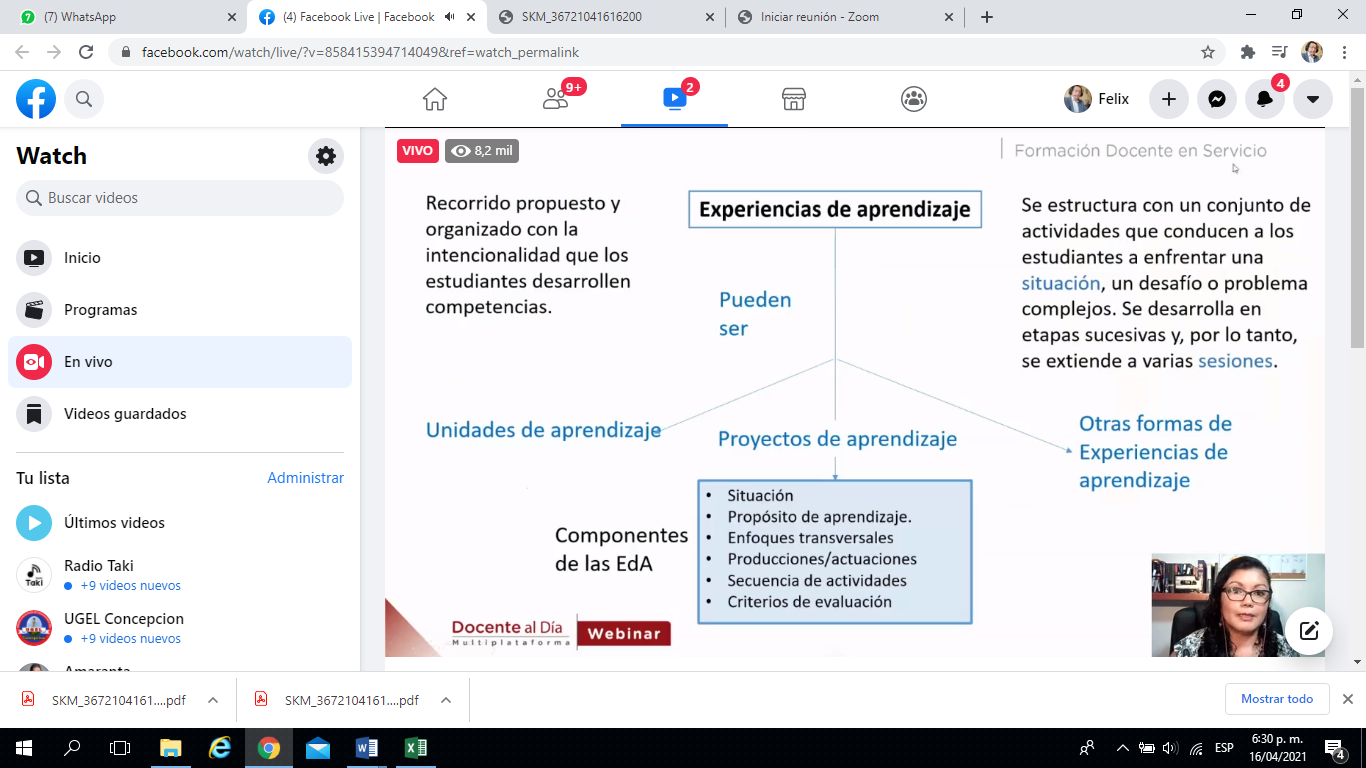 Entonces si podemos plantear experiencias de aprendizaje como unidades y/o proyectos de aprendizaje, planteando situaciones retadoras, complejas y de alta demanda cognitiva, teniendo como centro al estudiante.
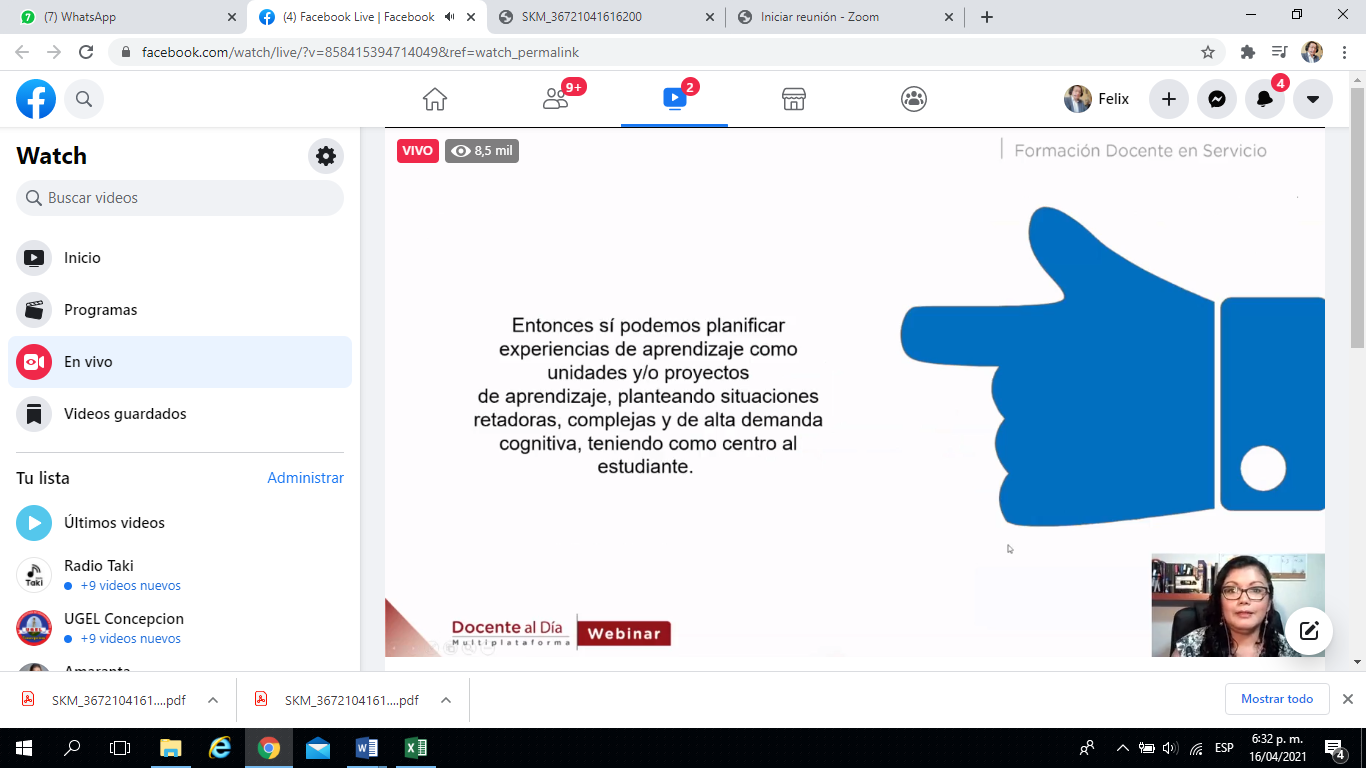 RECUERDA: Al planificar sea Unidad de Aprendizaje o Proyecto de Aprendizaje, debes realizar las siguientes acciones:
Analiza y comprende las competencias, los estándares de aprendizaje del ciclo y los desempeños de grado.
Revisa la plataforma de AeC, las experiencias de aprendizaje, Actividades y guía del docente.
Formula Situación Significativa.
Propósito de Aprendizaje
Formula criterios de evaluación para valorar las evidencias.
Producciones y actuaciones (evidencias)
Diseña actividades y secuencia de sesiones para el logro del propósito propuesto.